Benha University 
 Faculty of Science
Department of Zoology
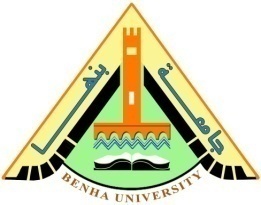 Circulatory System
إعـداد
 أ.م د. دعاء صبرى إبراهيم
أستاذ مساعد بقسم علم الحيوان
The circulatory system
The heart
The heart is a four-chambered double pump. It's pumping action creates the pressure head needed to push blood through the vessels to the lungs and body cells.  At rest, the heart of an adult pumps about 5 liters of blood per minute. At this rate, it takes about 1 minute for blood to be circulated to the most distal extremity and back to the heart.
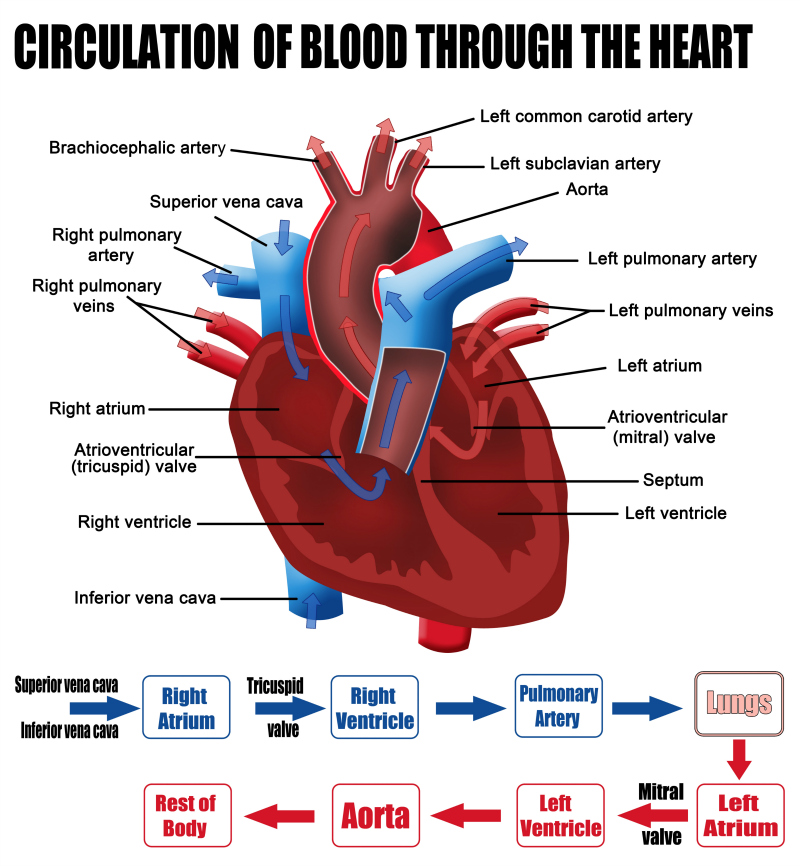 Blood vessels
Blood plasma (the fluid portion of the blood) passes from arterioles into capillaries, then the hydrostatic pressure of the blood forces some of this fluid out of the capillary walls. Fluid derived from plasma that passes out of capillary walls into the surrounding tissues is called tissue fluid, or interstitial fluid. Some of this fluid returns directly to capillaries then to venules, and some enter into lymphatic vessels located in the connective tissues around the blood vessels. Fluid in lymphatic vessels is called lymph
Functions of blood
It transports oxygen from lungs to tissues.
It transports carbon dioxide from tissues to lungs.
It carries nutrients as glucose and amino acids.
It transports wastes of metabolism and toxic substances to kidney.
 It transports some enzymes and hormones to affected organs.
 It helps in regulation of body temperature.
Leukocytes protect the body against bacteria and harmful microorganisms.
The circulatory system
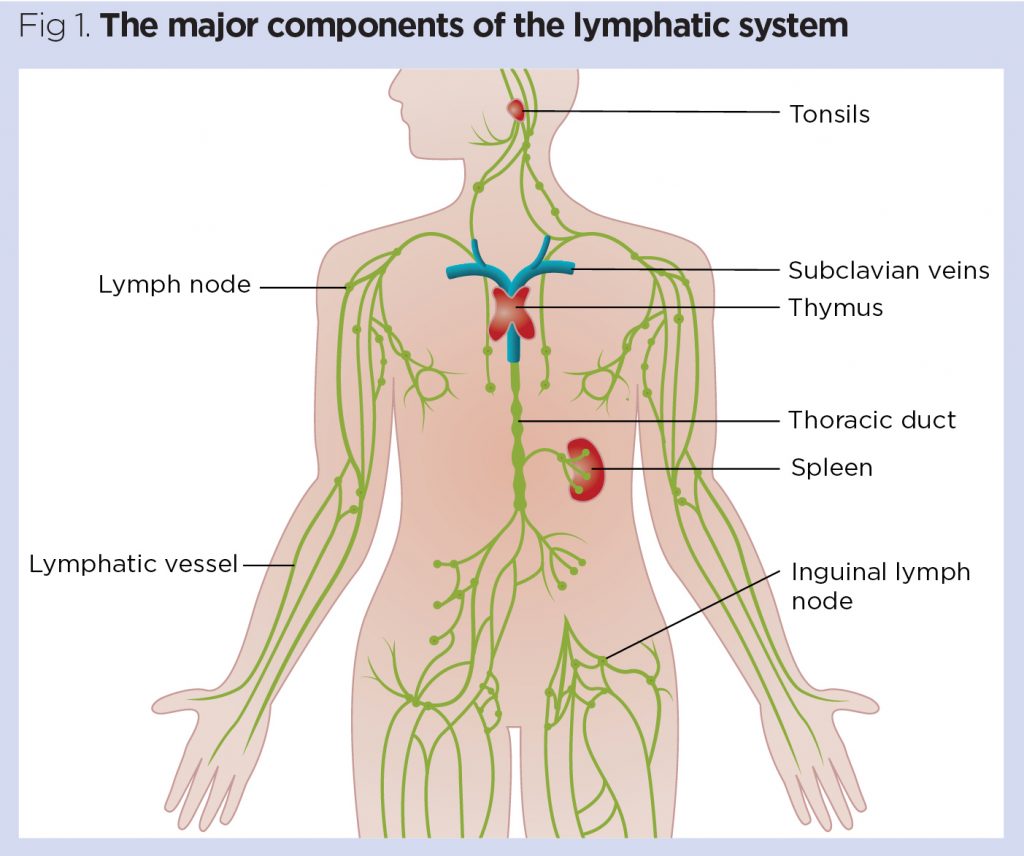 Before the lymph is returned to the cardiovascular system, it is filtered through lymph nodes
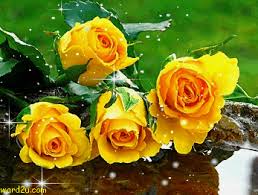 مع تمنياتى لكم بالنجاح والتوفيق
لمزيد من المعلومات
http://www.bu.edu.eg/staff/doaamohamed7-courses